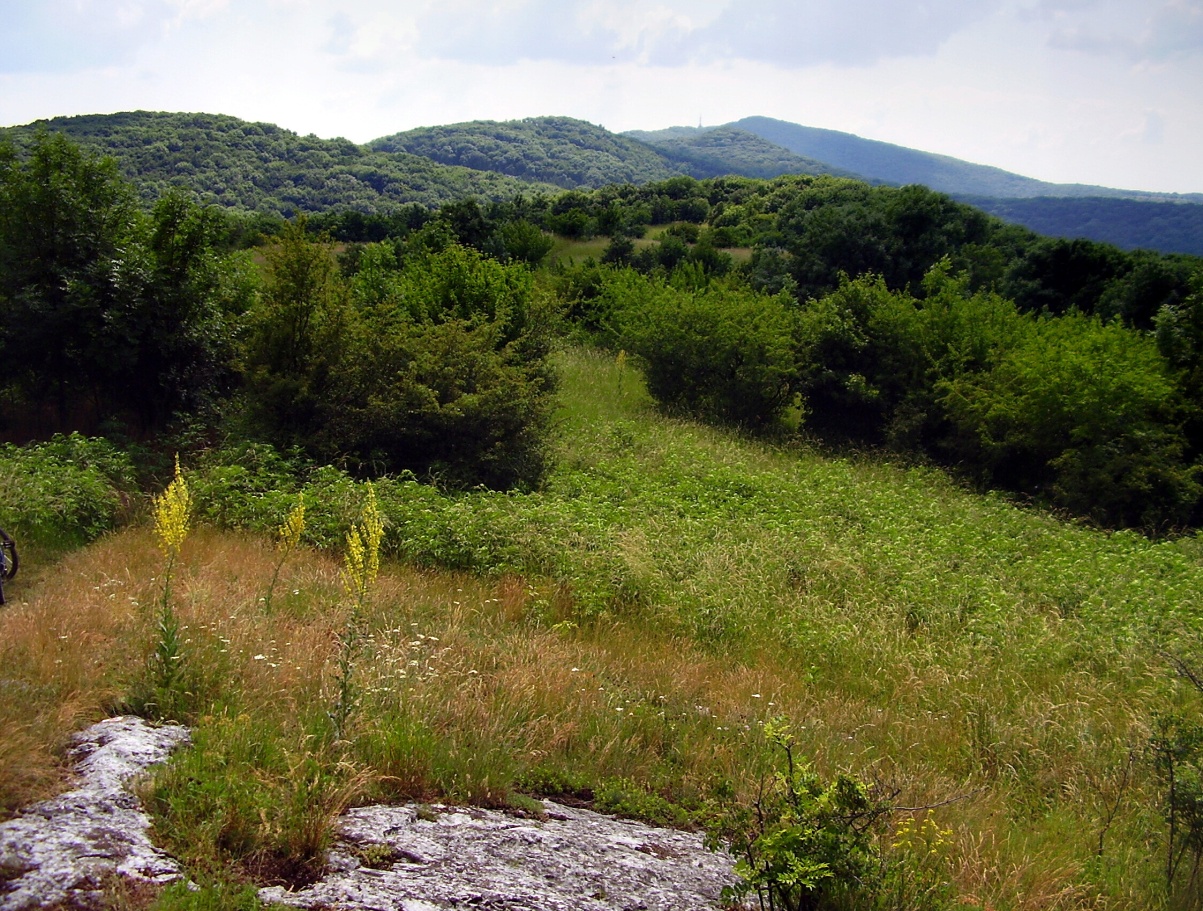 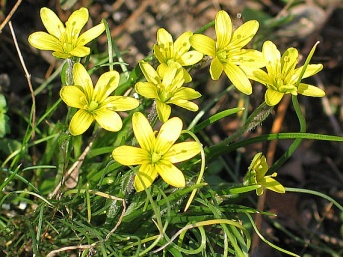 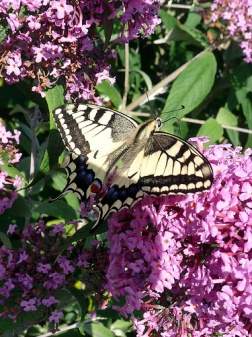 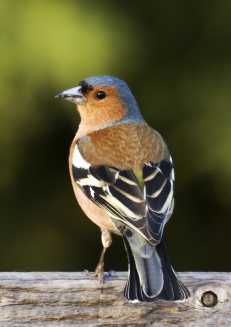 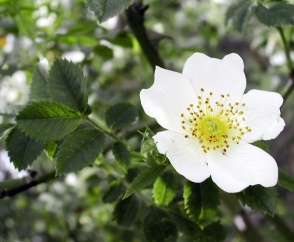 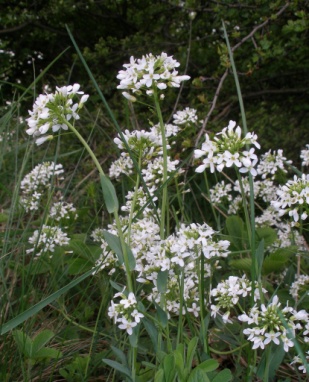 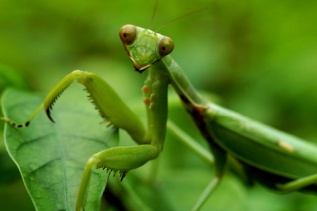 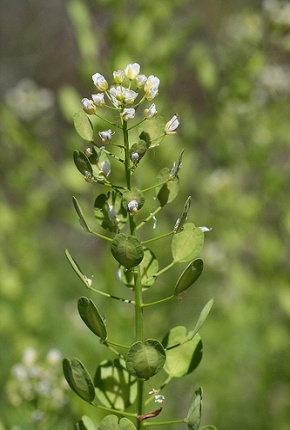 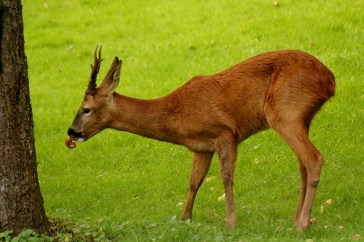 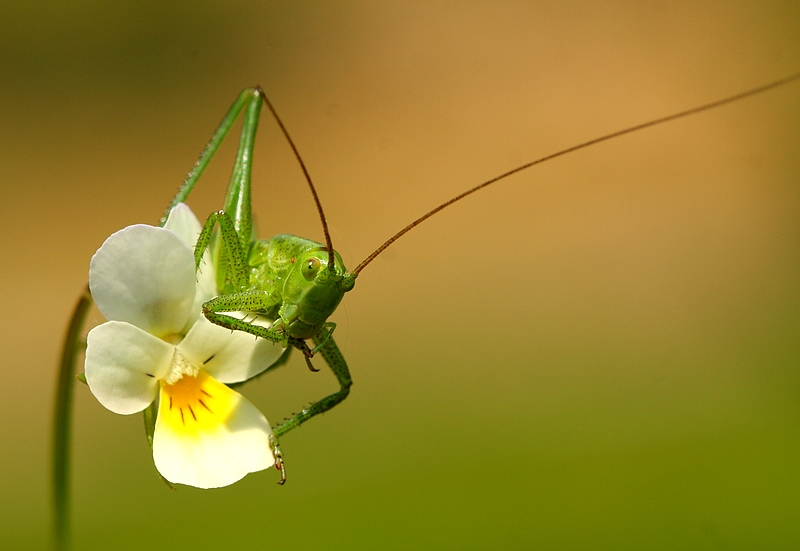 NATURENitra
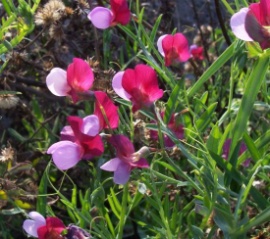 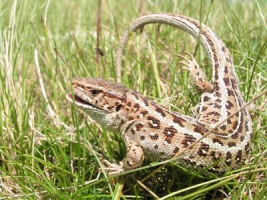 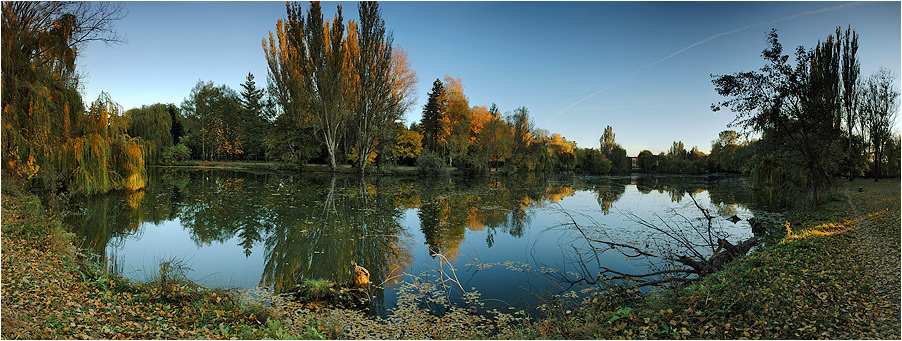